_ _ _ _ _

      _ _ _ _ _ _ _ _ _

                        _ _ _ _ _ _ _

         _ _ _ _ _ _ _ 

               _ _ _ _ _ _ _ _

                     _ _ _ _ _ _ 

                        _ _ _ _ _ _ _

                     _ _ _ _ _ _

_ _ _ _ _ _ _ _ _ _

               _ _ _ _ _ _ _ _
Σταυρόλεξο ----Κρυπτόλεξο
[Speaker Notes: ΦΛΕΒΑ: Μη οξυγονωμένο αίμα 
ΜΕΤΑΓΓΙΣΗ: Χορήγηση αίματος
ΜΩΛΩΠΑΣ: Σημάδι από χτύπημαΣΦΥΓΜΟΣ: Παλμός
ΩΧΡΟΤΗΤΑ: Χλωμός (η)
ΤΡΑΥΜΑ: Προκαλείται από ατυχήματα
ΑΡΤΗΡΙΑ: Οξυγονωμένο αίμα
ΑΓΓΕΙΑ: Εκεί κυκλοφορεί το αίμαΚΥΚΛΟΦΟΡΙΑ: Η μικρή … και η μεγάλη…
ΙΣΧΑΙΜΙΑ: Από διακοπή κυκλοφορίας]
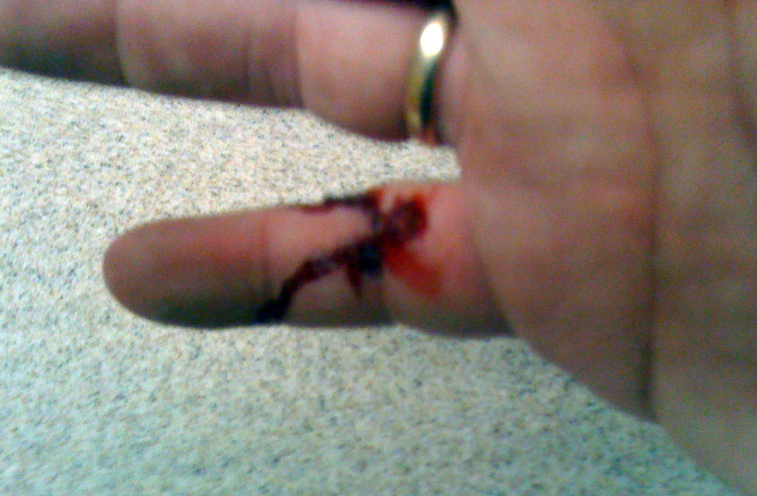 ΑΙΜΟΡΡΑΓΙΑ
Η έξοδος αίματος από τα αγγεία, (αρτηρίες, φλέβες, τριχοειδή) , όπου αυτό κυκλοφορεί φυσιολογικά
Συνηθέστερες αιτίες ...
... οι τραυματικές κακώσεις ενός αγγείου
Από:
Τραυματισμοί από αιχμηρά αντικείμενα
Πτώσεις
Χτυπήματα
Σοβαρός τραυματισμός (τροχαίο)
Ιατρογενή εγχειρητική διαδικασία
Τύποι αιμορραγιών:
Αρτηριακές
Ζωηρό κόκκινο, τινάζεται με ένταση ή και με ρυθμό από την πληγή

Φλεβικές
Βαθύ κόκκινο προς μώβ, με συνεχή ροή 

Τριχοειδικές
Μορφή σταγόνων που επικάθονται πάνω στο δέρμα
Οι ΕΣΩΤΕΡΙΚΕΣ διακρίνονται σε :
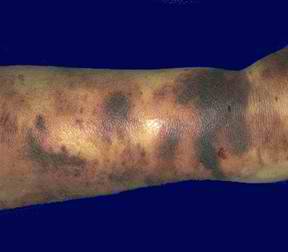 Εκχυμώσεις
	διάχυση αίματος ανάμεσα στις
 στοιβάδες δέρματος
	
Μώλωπες
 διάχυση αίματος ανάμεσα στους ιστούς κάτω από το δέρμα


Αιματώματα
 συλλογές αίματος στους ιστούς ή σε κάποια προϋπάρχουσα κοιλότητα
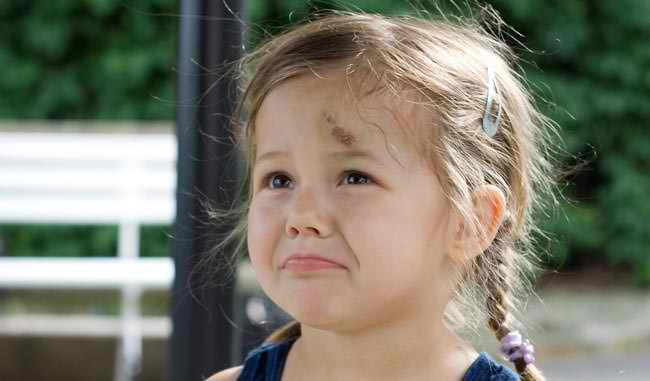 Συμπτώματα αιμορραγίας:
( Ανάλογα με το μέγεθος και τα συμπτώματα)

 Πτώση Αρτηριακής Πίεσης

 Ταχυσφυγμία

 Ψυχρά άκρα

Θόλωση διάνοιας

Ωχρότητα δέρματος

Ψυχροί ιδρώτες

Εξάλειψη περιφερικού σφυγμού
Αντιμετώπιση αιμορραγιών:
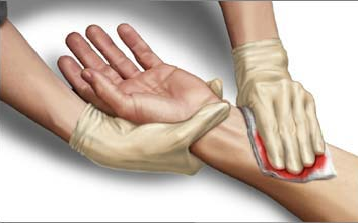 Ισχυρή πίεση πάνω στην πληγή

Ίσχαιμη περίδεση

Χορήγηση αίματος

Χειρουργική αιμόσταση
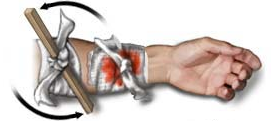 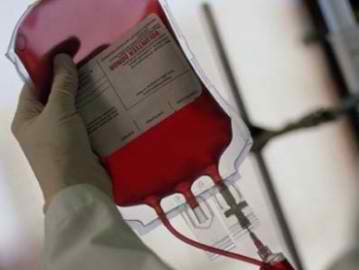 ΣΗΜΕΙΑ  ΛΗΨΗΣ  ΣΦΥΓΜΟΥ:
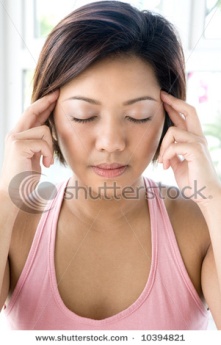 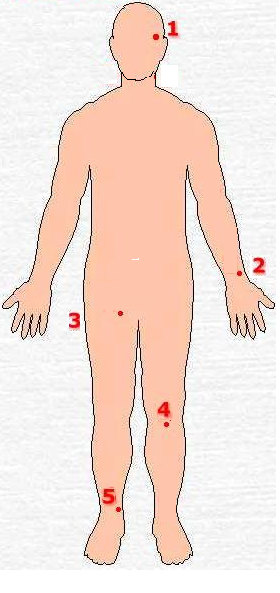 Κροταφική αρτηρία, 

Κερκιδική αρτηρία,                                                        

Μηριαία αρτηρία,

Ραχιαία του άκρου ποδιού αρτηρία,

Οπίσθια κνημιαία αρτηρία
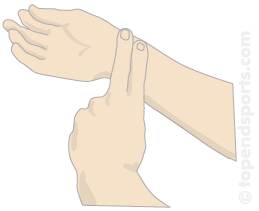 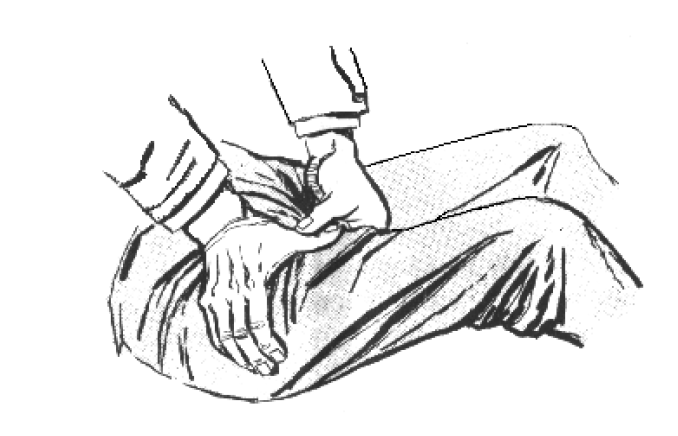 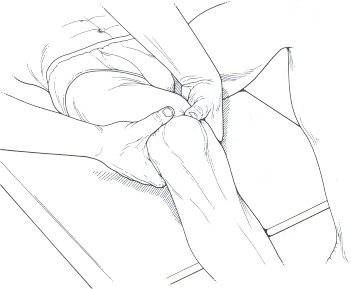 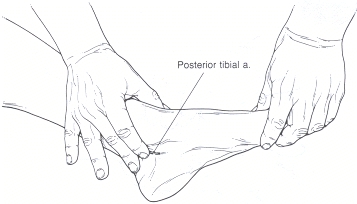 Σημεία πίεσης της βραχιόνιας και μηριαίας αρτηρίας
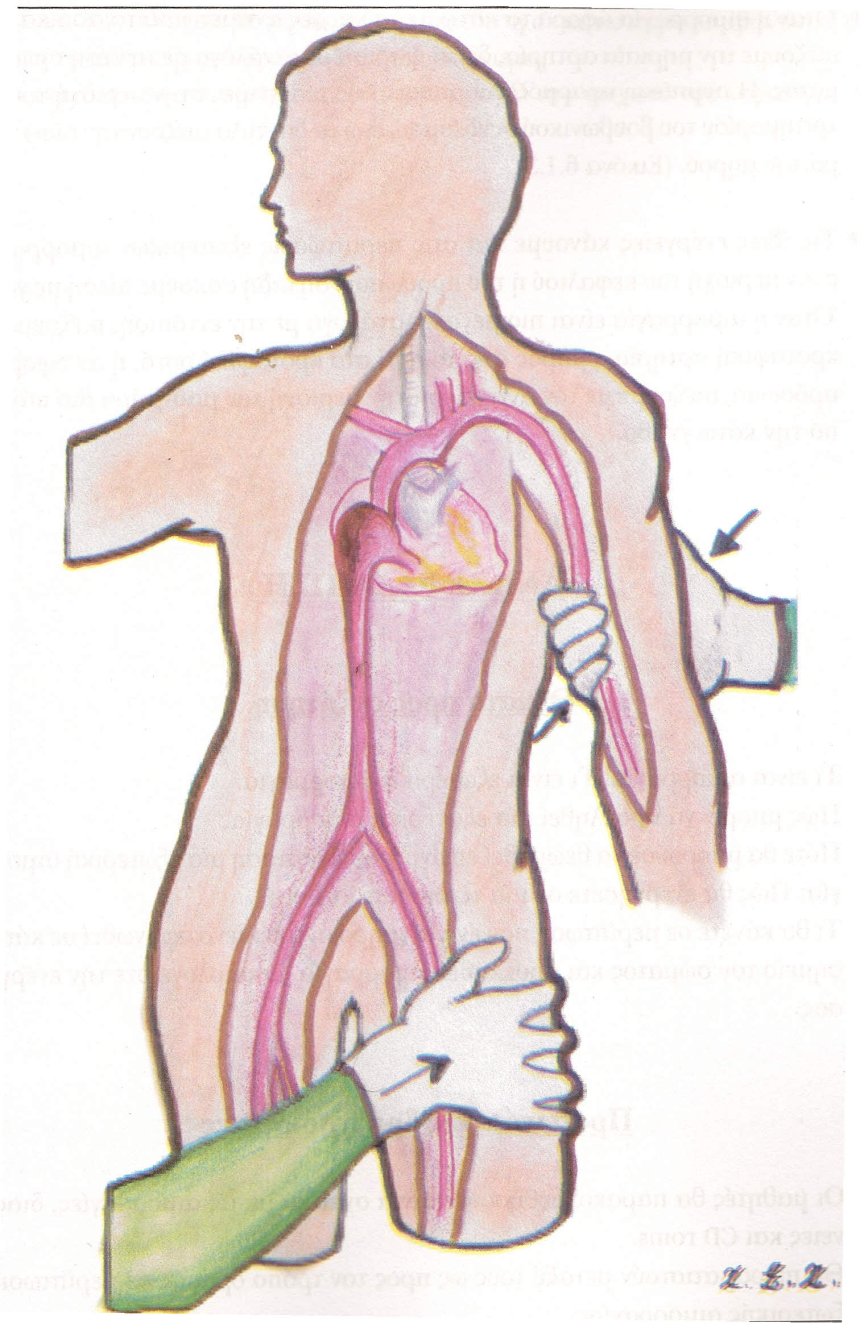